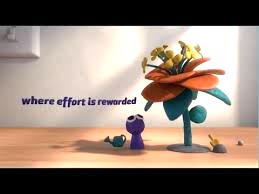 Name: ____________________
Period:  ___________________
Genius Hour
Resource
Resource
Resource
Resource
Resource
Resource